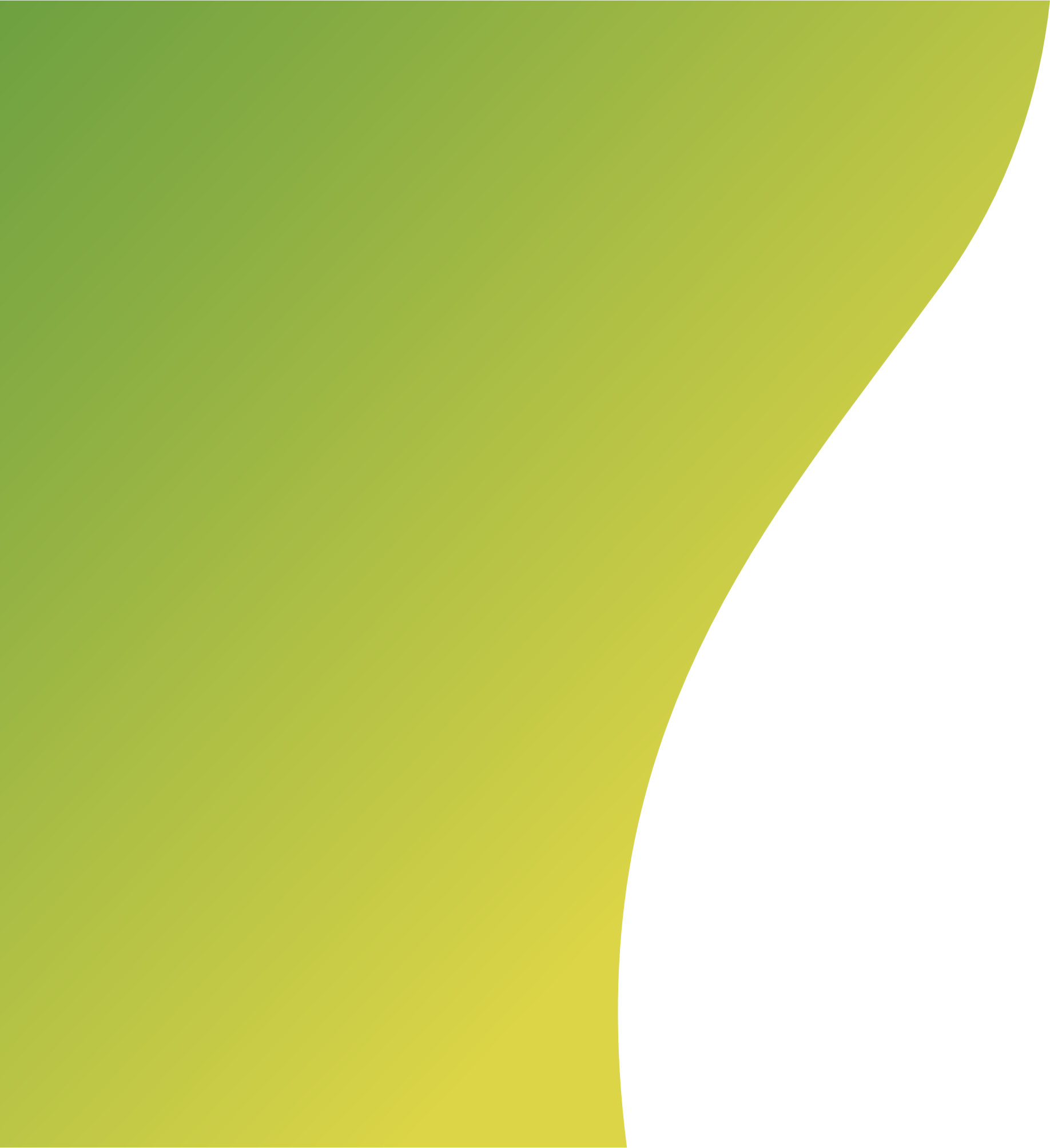 Стислий усний переказ публіцистичного тексту за 
складним
планом
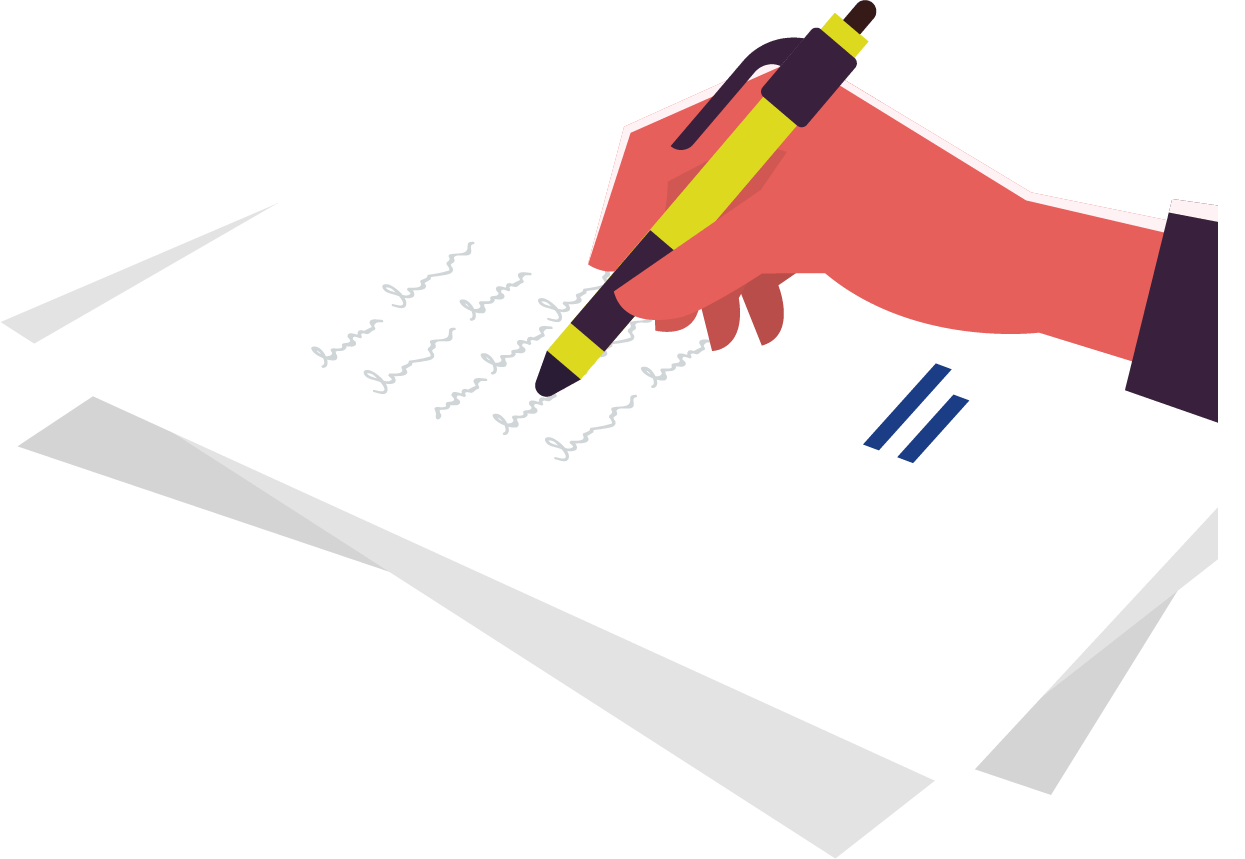 Чи дивилися ви якісь телевізійні шоу?
Яку роль виконує ведучий програми?
Завдання
Уявіть себе ведучими передачі на ТБ, радіо чи інтернет-відеоплатформі. Так сталося, що суфлер-підказка вийшла з ладу, а тому вам доведеться переказувати інформацію, лише підглядаючи у власний план.
Стаття для переказу
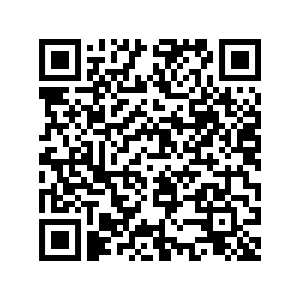 Абетка популізму від українських аніматорів
https://bit.ly/2QFn8WE
РЕКОМЕНДАЦІЇ
для стислого переказу в ролі телеведучого:
1
Звертайтеся до своїх глядачів. (Вітаю! Сьогодні ми поговоримо про…)
2
Говоріть короткими лаконічними реченнями, які несуть конкретну думку. (Чи відчували ви, що політики маніпулюють вами, але не знали, як це назвати? 
Популізм — поширений інструмент маніпуляцій політиків. Популізм — це обіцяти те, що основні маси хочуть почути. Після обрання про ці обіцянки зазвичай забувають або пояснюють, чому їх не змогли виконати.)
3
Наведіть приклади та запропонуйте переглянути відеоролики. (Пропонуємо вам переглянути коротке анімоване відео…)
РЕКОМЕНДАЦІЇ
4
Ваша розповідь має бути зв’язною і зрозумілою.
5
Розставляйте смислові акценти на ключових словах і робіть короткі паузи, де це необхідно.
6
Уявляйте перед собою знайому людину, якій переповідаєте щось цікаве. (Уявіть, що… Чи стикалися ви з…)
7
Подякуйте за увагу та попрощайтеся зі своїми глядачами, дайте необхідні рекомендації, де це доречно. (Наразі це все… Дякую, що слухали/дивилися нас! Якщо вас зацікавила тема, перегляньте більше роликів на ютуб-каналі… Незабаром творці роликів обіцяють випустити освітню онлайн-гру на тему популізму…)
Популізм — (від лат. populus — народ) — схильність політиків домагатися визнання їхньої громадської діяльності, популярності, вдаючись до простих, прийнятних для населення аргументів і пропозицій, уникаючи непопулярних, але необхідних заходів з розв’язання суспільних проблем.
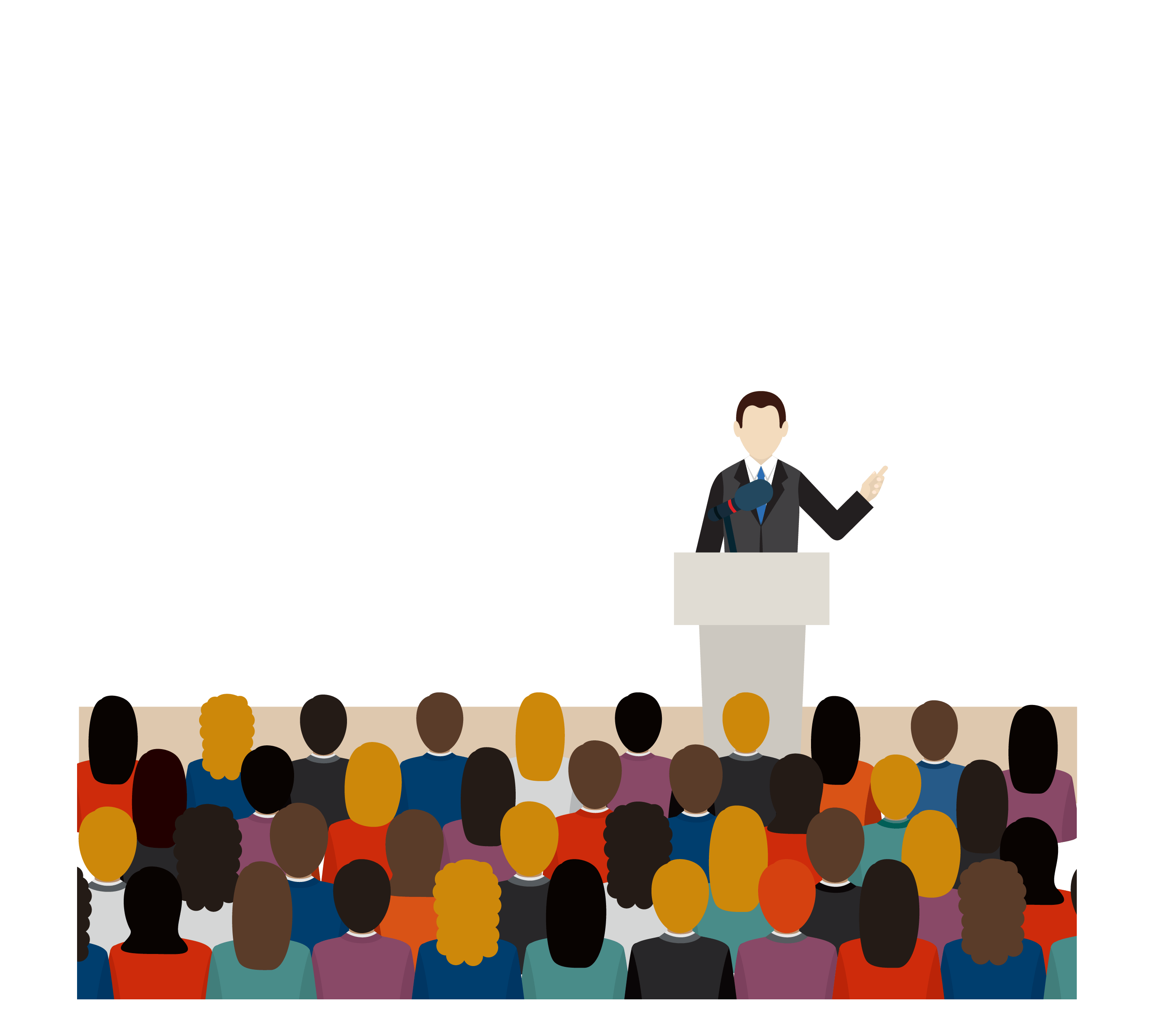